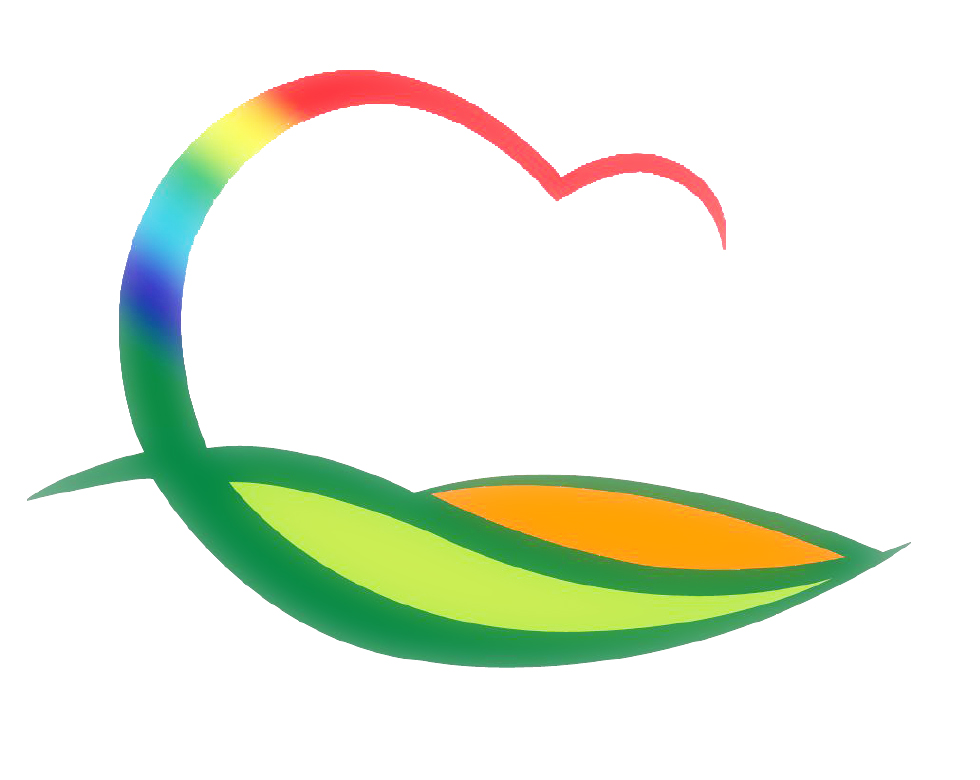 가 족 행 복 과
4-1. 학산면 공립형지역아동센터 신축공사 추진
5. 12(화) ~ / 300백만원              
지상1층 135㎡  / 공사착공
4-2. 영동군민장학금 기탁식
5. 11.(월) 10:20 / 영동병원 / 1,000만원
4-3.‘생활 속 거리두기’에 따른 집단감염 위험시설 점검
5. 12.(화), 14(목), 16일(토) 20:00 
대상 : 유흥주점 등 34개소 / 식품안전팀장외 3명
5.6일부터‘생활 속 거리두기’에 따른 지침 이행여부
4-4. ‘생활 속 거리두기’에 따른 시설별 운영 계획